Тема проекта:
«Этот славный День Победы!»
Авторы: 
Соловьёва М.Г., Смирнова М.В.
Воспитатели подготовительной к школе группы № 1 «Солнышко»
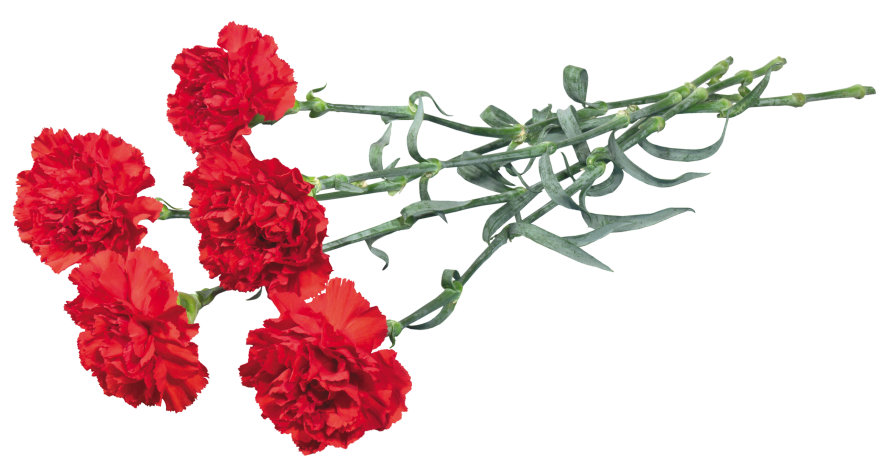 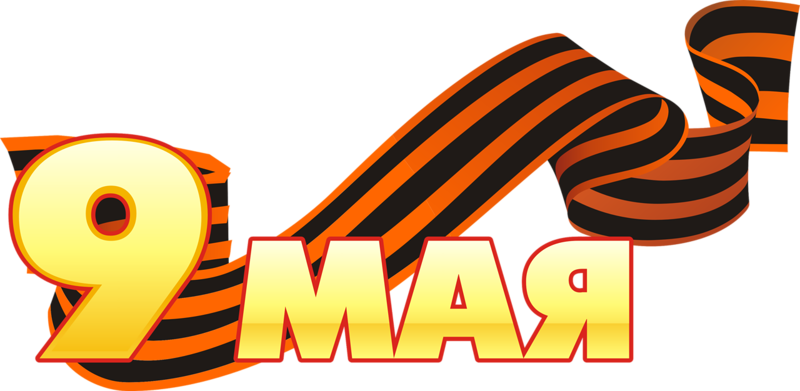 «… Чтобы  снова 
На земной планете
Не повторилось той войны,
Нам нужно, чтобы наши дети
Об этом помнили,
Как мы!»
                   
  Юрий  Воронов,
  участник  блокады  Ленинграда
Творческое название проекта:
«Никто не забыт – ничто не забыто!»
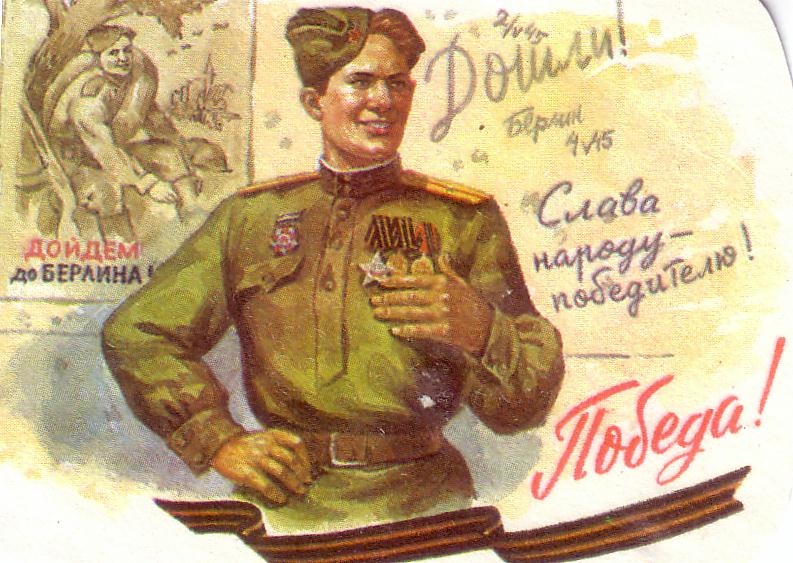 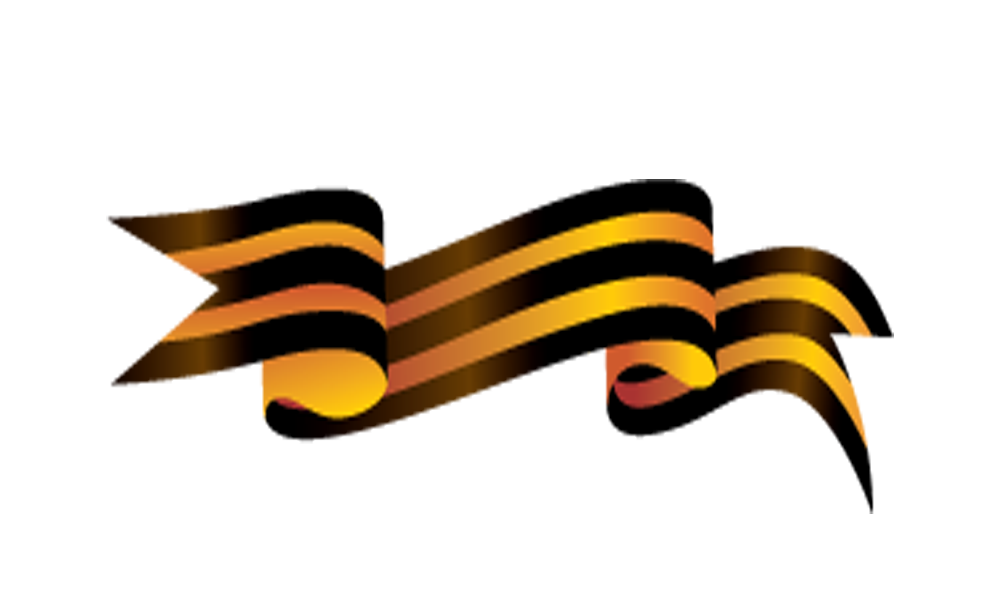 Аннотация:
В 2015 году Россия отмечает 70 лет  с момента окончания ВОВ. Всё меньше остаётся живых свидетелей тех страшных дней, которые могли бы рассказать подрастающему поколению о событиях ВОВ, о подвигах солдат, рядовых граждан на фронтах и в тылу. Прямая обязанность взрослых  - помочь сохранить память о героических фактах нашей истории, воспитывать у маленьких граждан гордость за свою Родину. Ведь память не имеет возраста, а гражданская позиция и любовь к своей Родине не возникают вдруг, из ниоткуда. 
Исторически сложилось так, что любовь к Родине, патриотизм во все времена в Российском государстве были чертой национального характера. Но в силу последних перемен все более заметной стала утрата нашим обществом традиционного российского патриотического сознания.
В связи с этим очевидна неотложность решения острейших проблем воспитания патриотизма в работе с детьми старшего дошкольного возраста.
Проблемный вопрос проекта:Как сохранить память о героях ВОВ?
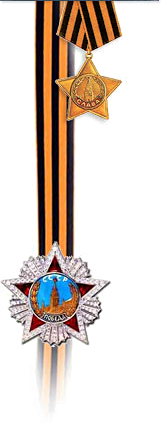 Цель проекта: развитие у старших дошкольников нравственно –патриотических чувств, чувства гордости за подвиг нашего народа в Великой Отечественной войне.
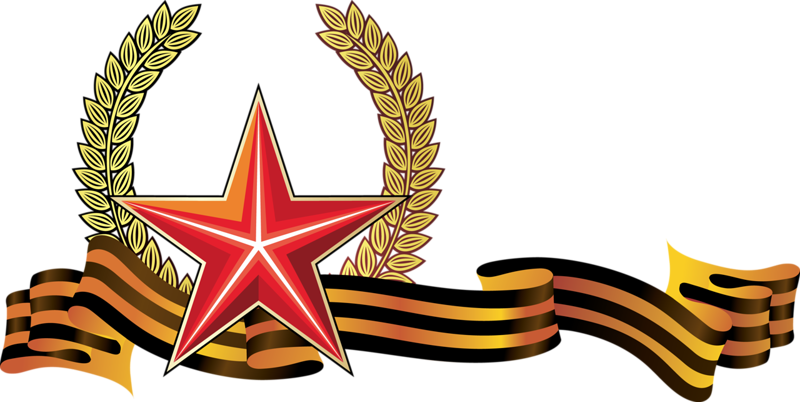 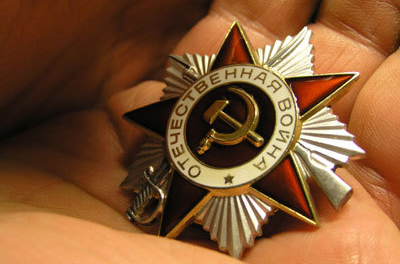 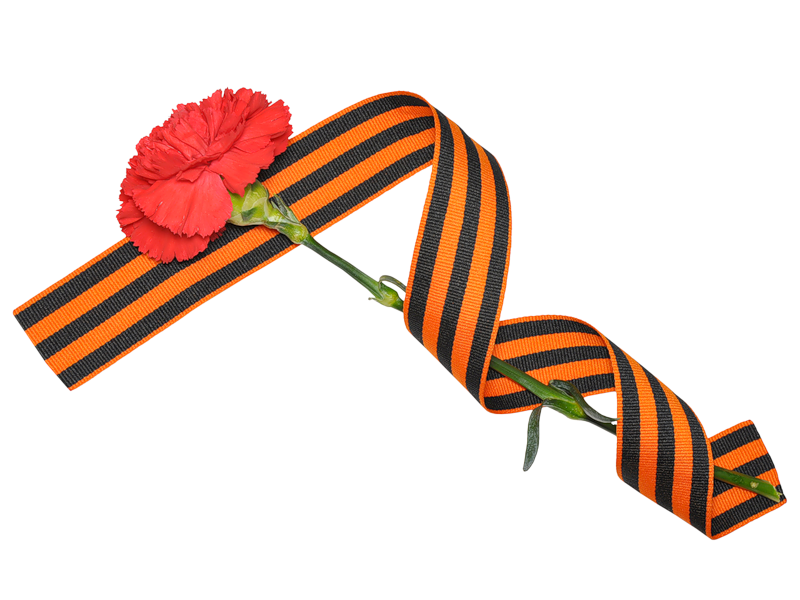 Задачи проекта:
Обобщить и систематизировать знания детей об участниках ВОВ.
Развивать интерес к истории своей страны, и событиям прошлых лет.
Воспитывать уважение к участникам ВОВ как защитникам Родины.
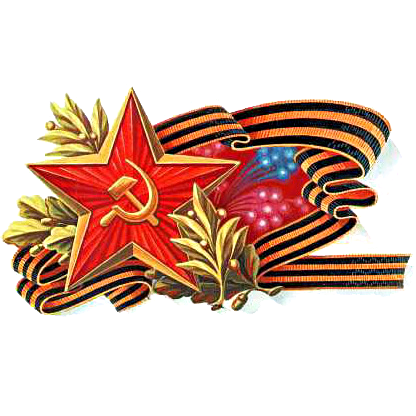 О проекте:
Типология:
    информационный, краткосрочный,
    групповой, межпредметный
Возраст детей:
    подготовительная группа дошкольного образовательного учреждения
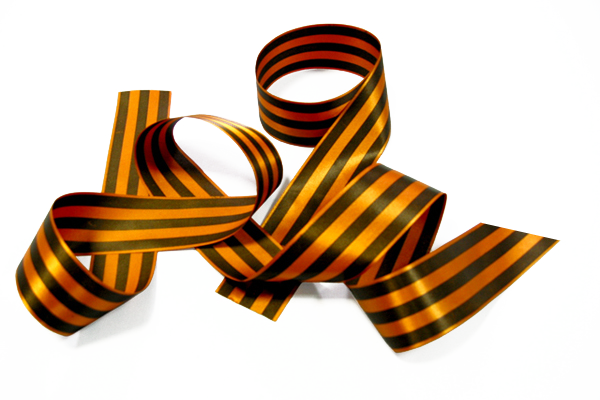 Реализация проекта1этап: Подготовительный:
Реализация проекта2этап: Практический
Результат
Создание серии плакатов на тему: «НЕТ ВОЙНЕ!»
Создание выставки детских рисунков на тему: «Мы за мир!»
Создание книжной выставки на тему: «Художественная литература о ВОВ»
Создание сборника стихотворений о ВОВ
Создание аудиотеки с песенным репертуаром о ВОВ
Создание сборника фотографий и сборника плакатов военных лет.
Реализация проекта3этап: Заключительный
Результат
Изготовление поделок – открыток для Веторанов.
Праздничный концерт.
Экскурсия к Вечному огню.
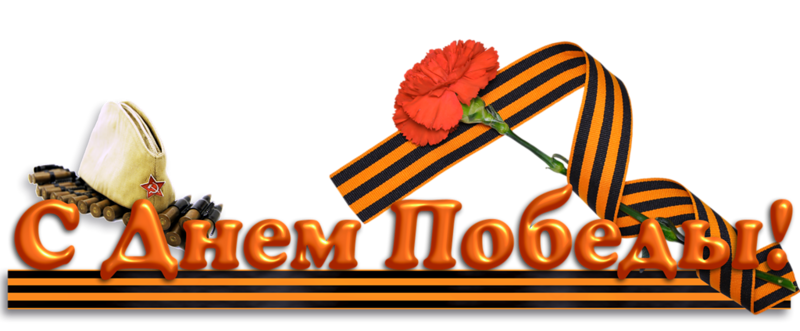 Детские исследования:
Учебные вопросы:
Мой дед (прадед)- солдат
Почему у наших дедов
(прадедов) на костюме
 много
орденов и медалей?
Славные имена улиц
нашего города
Почему улицы 
названы именами 
людей?
Столик «Удивления»
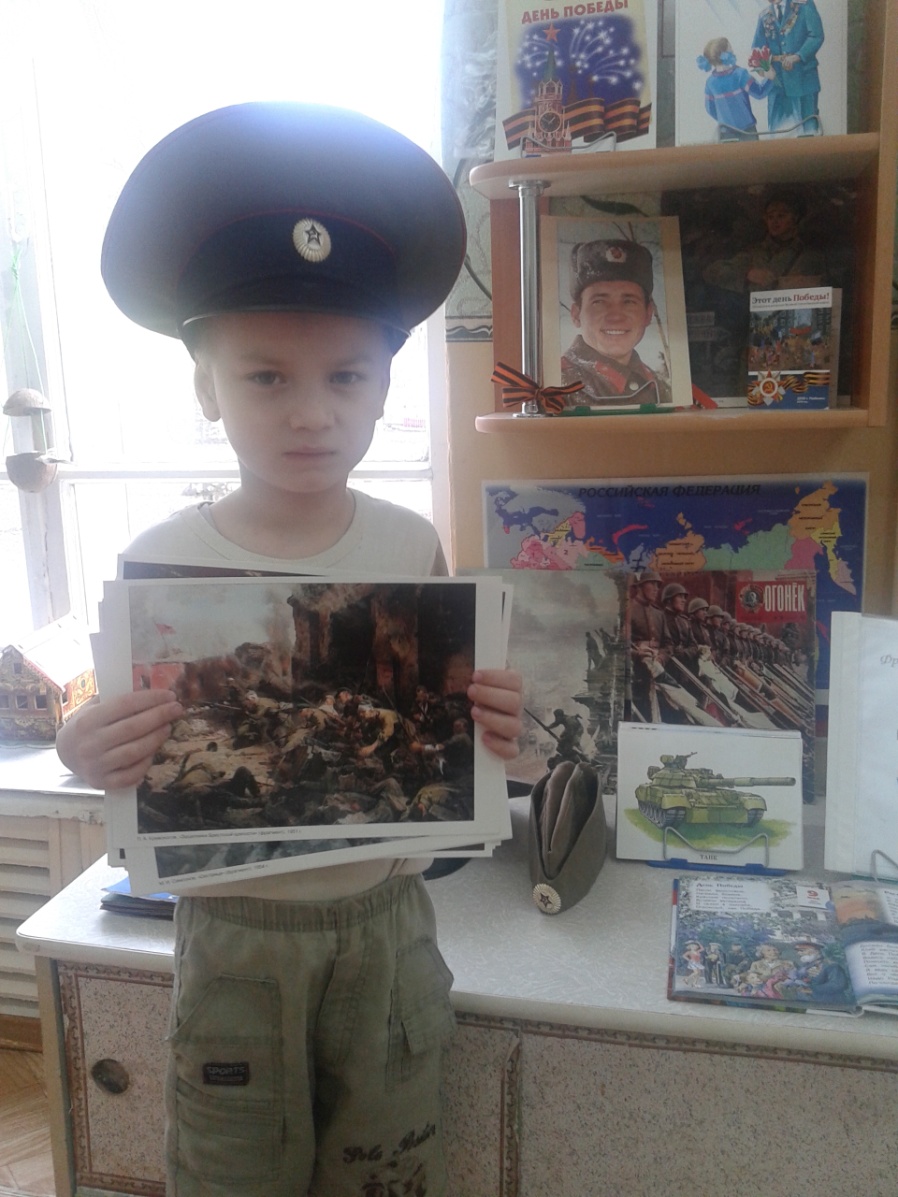 Слушанье музыкальных композиций
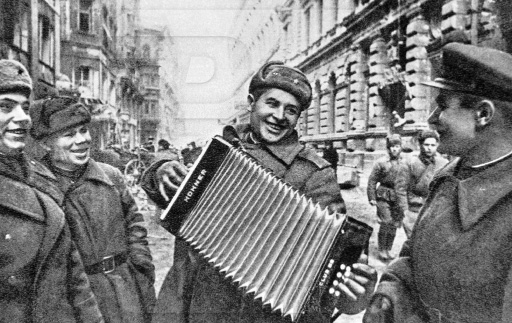 ЦИКЛ БЕСЕД О ВОВ:
Темы для беседы
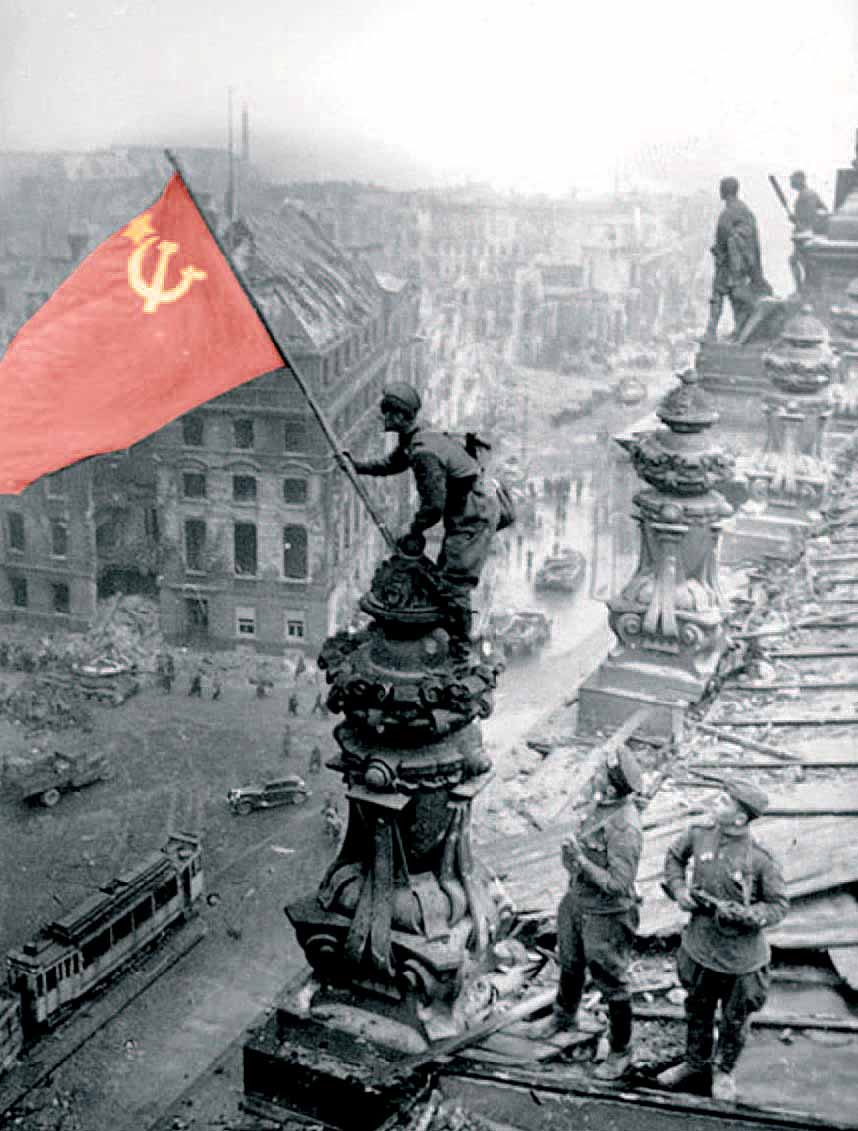 БЕСЕДА 1 «РОДИНА-МАТЬ ЗОВЕТ!»
БЕСЕДА 2. ВЕЛИКИЕ БИТВЫ
БЕСЕДА 3. ДЕТИ ВОЙНЫ
БЕСЕДА 4. МУЗЫКА ВОЙНЫ
БЕСЕДА 5. «МЫ ПОЛЕВРОПЫ      ПРОШАГАЛИ, ПОЛ-ЗЕМЛИ»
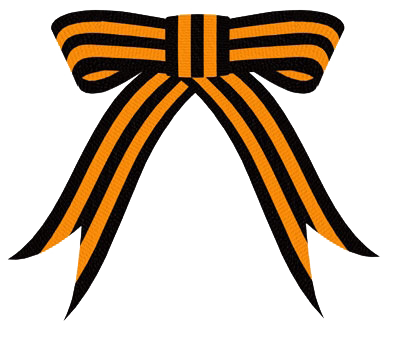 Чтение художественной литературы:
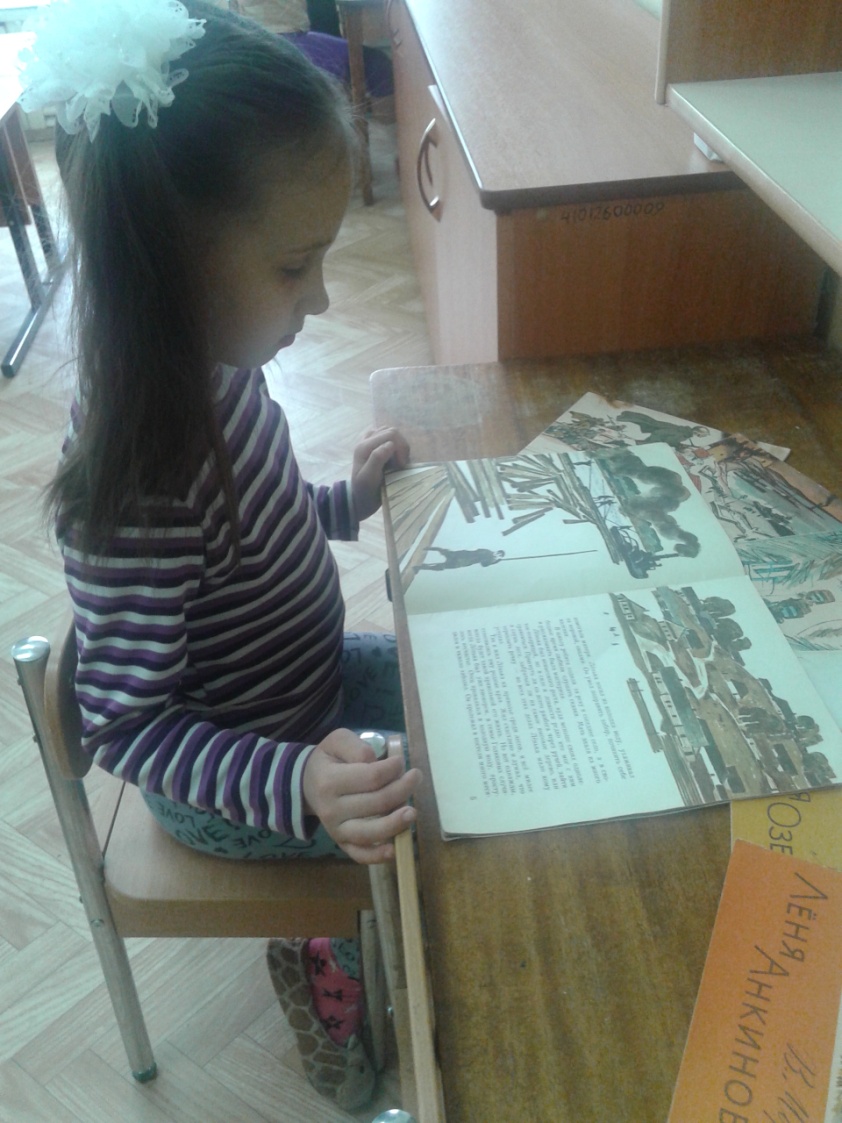 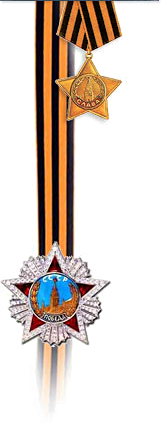 Чтение и заучивание стихотворений о ВОВ
«Узнай и назови боевую технику ВОВ»
Узнай и назови боевую технику ВОВ»
Рассматривание плакатов военных лет.
Создание плакатов на тему: «Нет войне!»
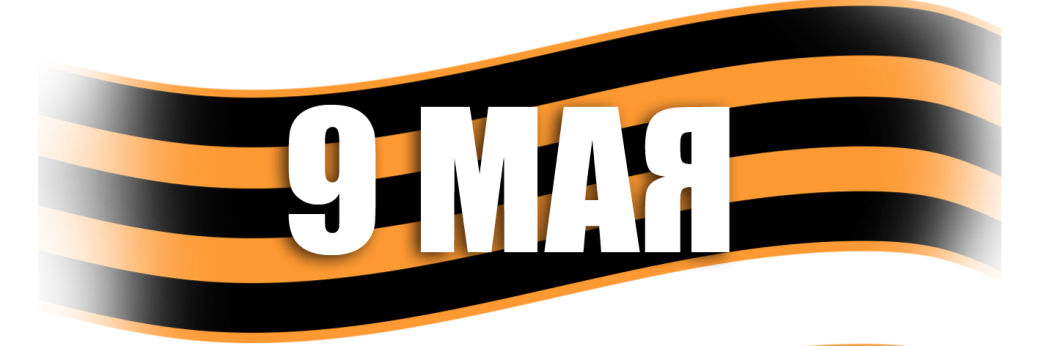 Создание рисунков на тему:«Мы за МИР!»
Рассматривание фотографий военных лет
Праздничный концерт для Ветеранов ВОВ
Экскурсия с родителями
Экскурсия к Мемориалу «Памяти славы»
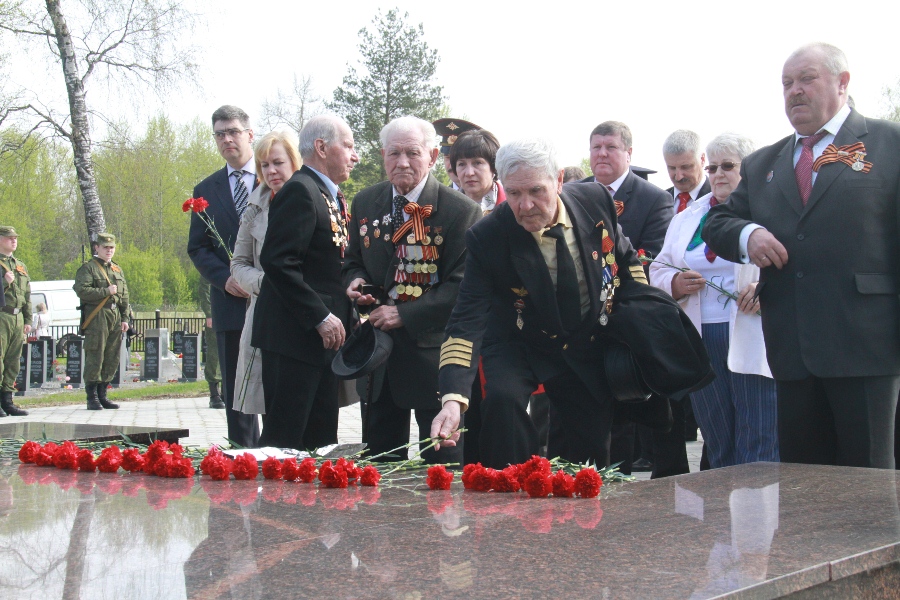 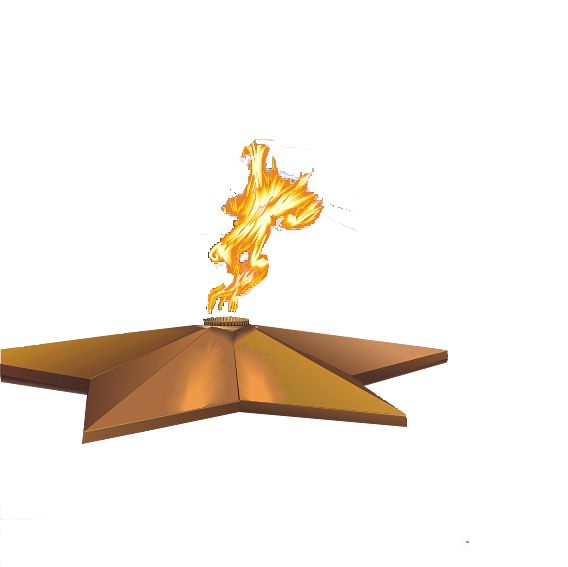 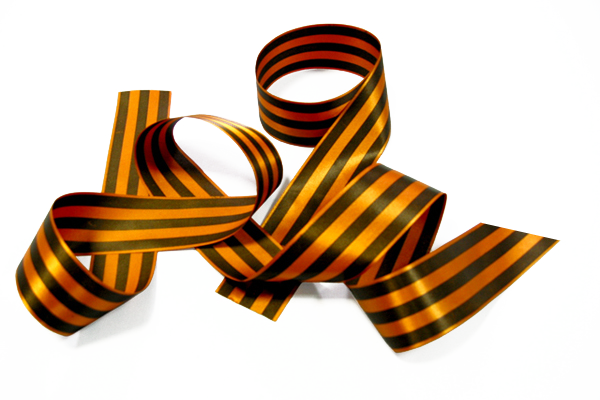 Возложение цветов
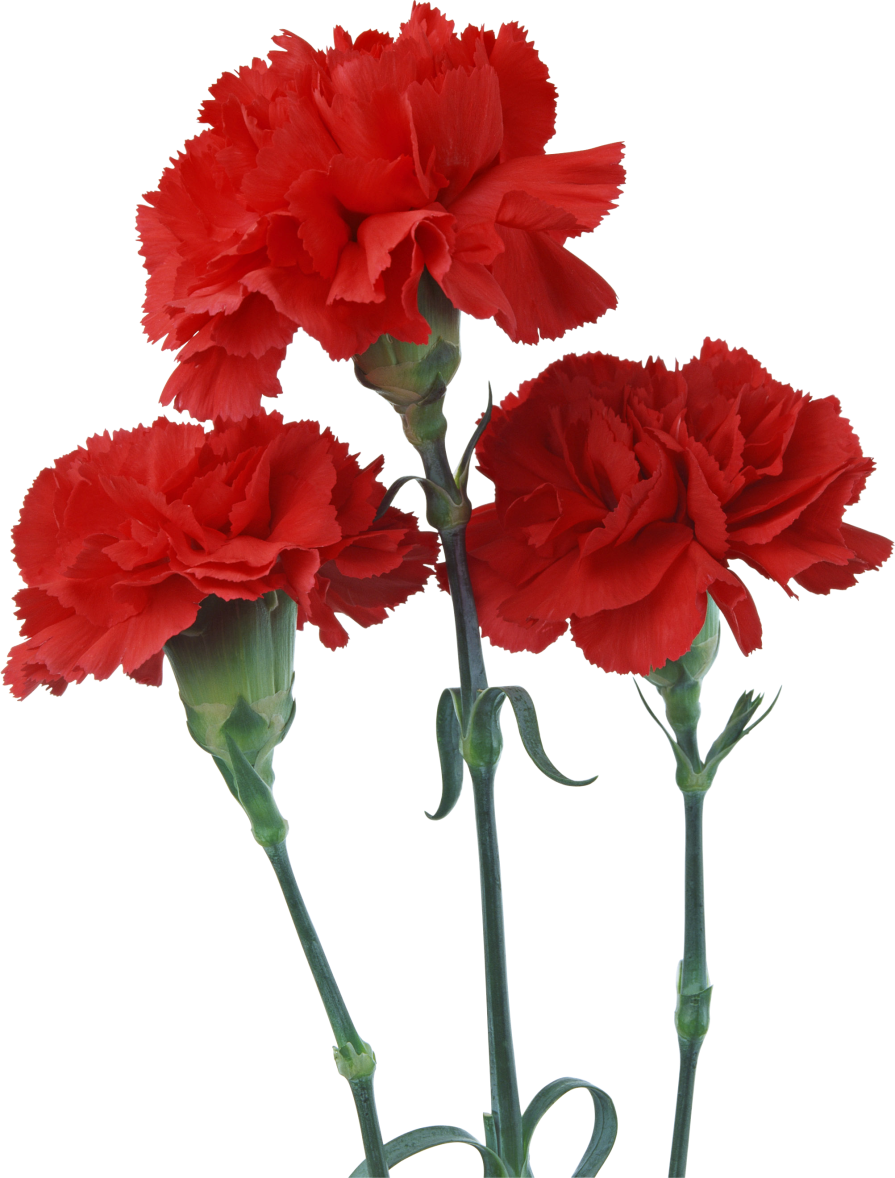 Ожидаемые результаты:
Дети  называют имена отчества Ветеранов ВОВ. Могут интересно рассказать о них.
У детей появился интерес к изучению истории своей страны. Дети стали задавать много вопросов и предлагать ещё что – то  исследовать.
Дети уважительно относятся к Ветеранам ВОВ и с удовольствием делают для них подарки.
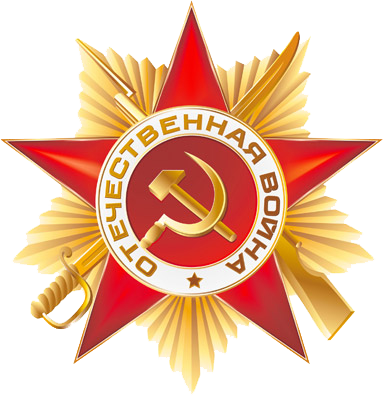 ЛИТЕРАТУРА
Журнал «Дошкольная педагогика» №3, 2010г.
Н.В.Алёшина «Патриотическое воспитание дошкольников»: учебно-методическое пособие, 2005.
http://www.youtube.com/watch?v=pFODt3oRHos
http://nsportal.ru
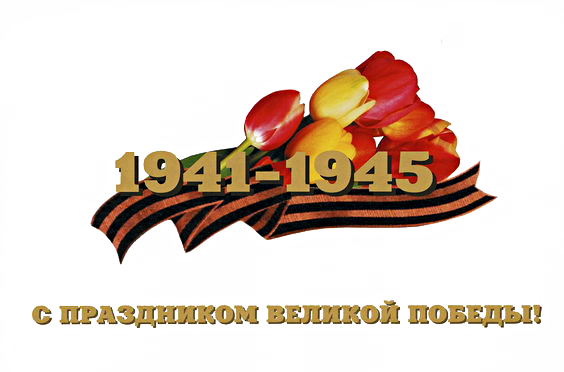 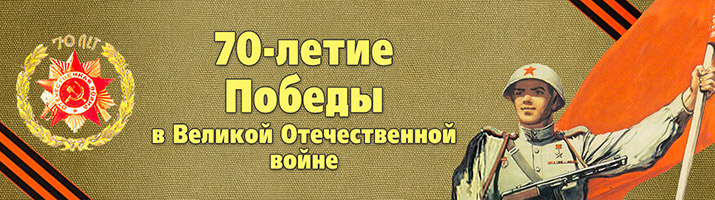 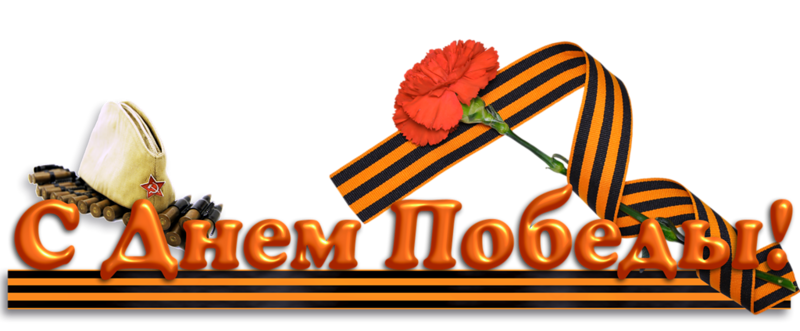